Lehrbeispiele Rückstellungen
4HLW
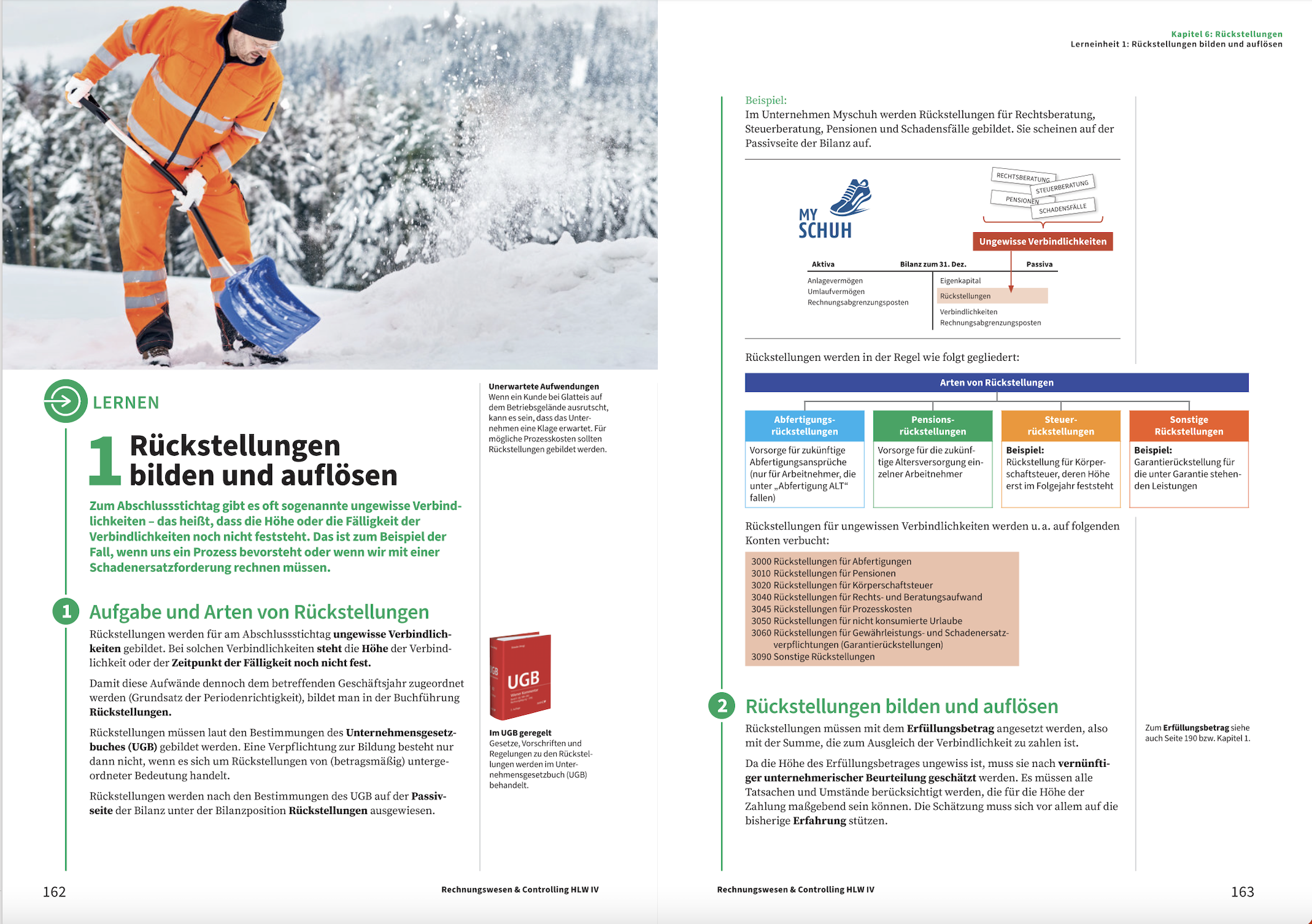 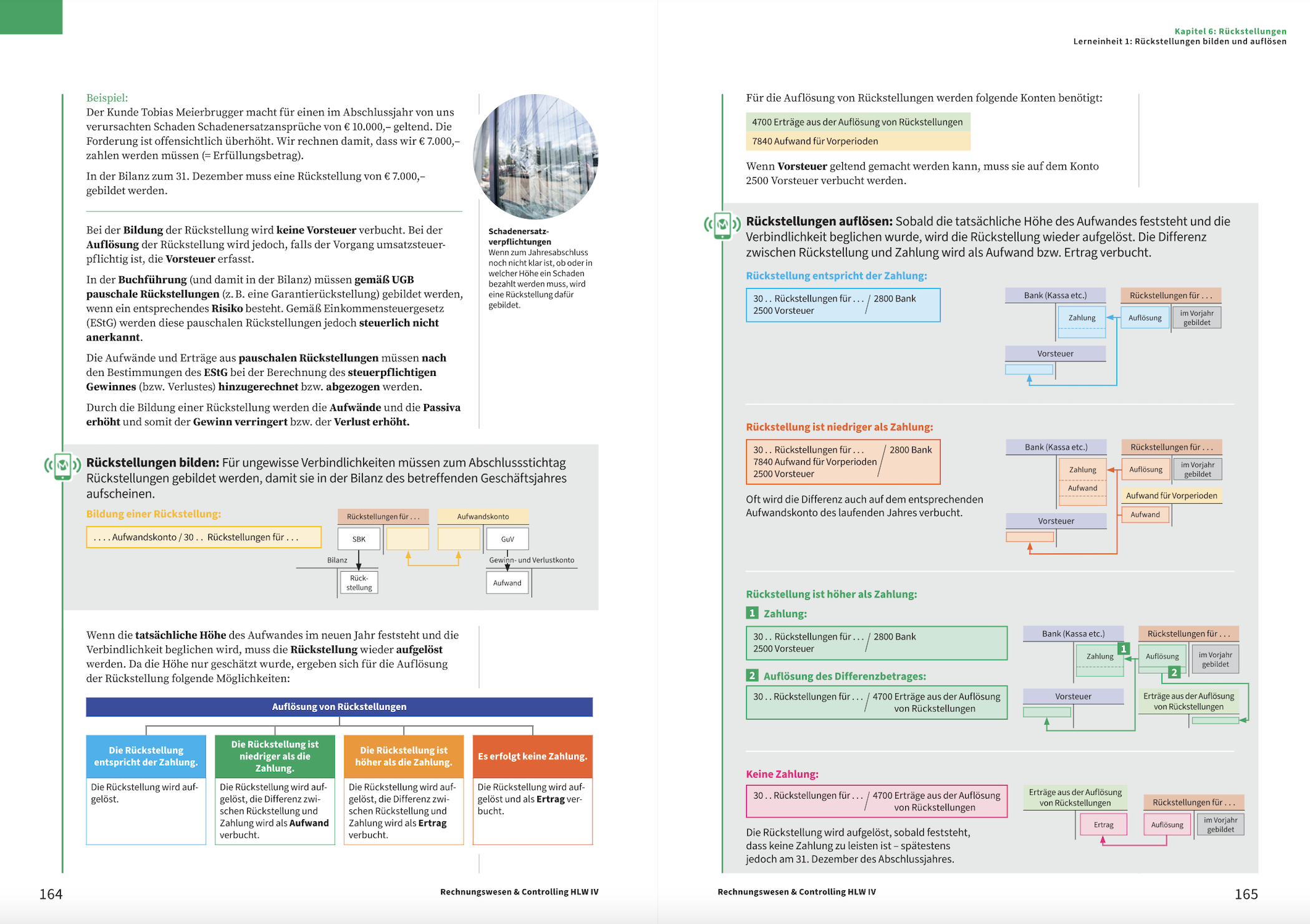 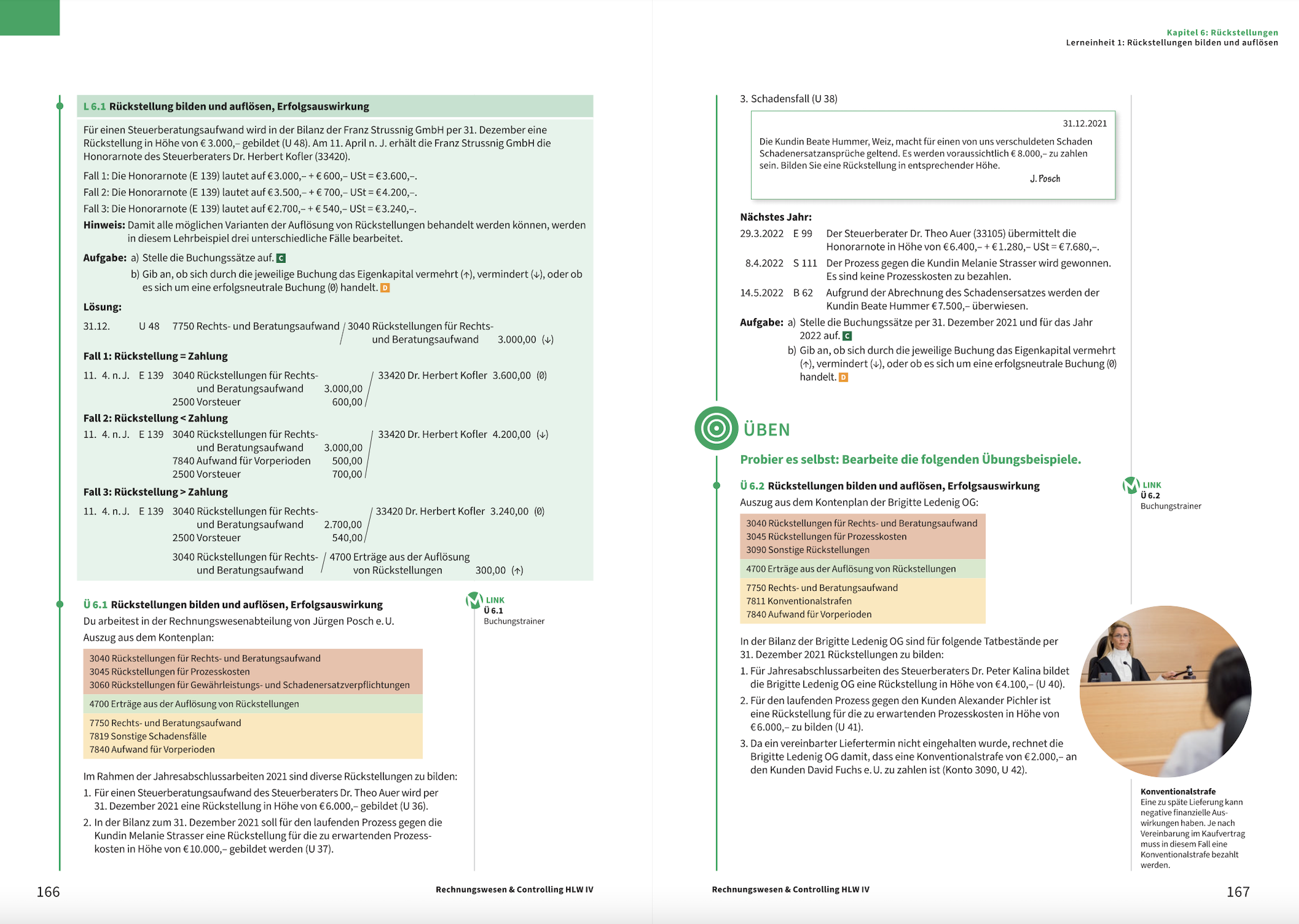 Bezahlung z.B. 11.5.:        33420 Kofler           ....../ 2 Bank                          ......
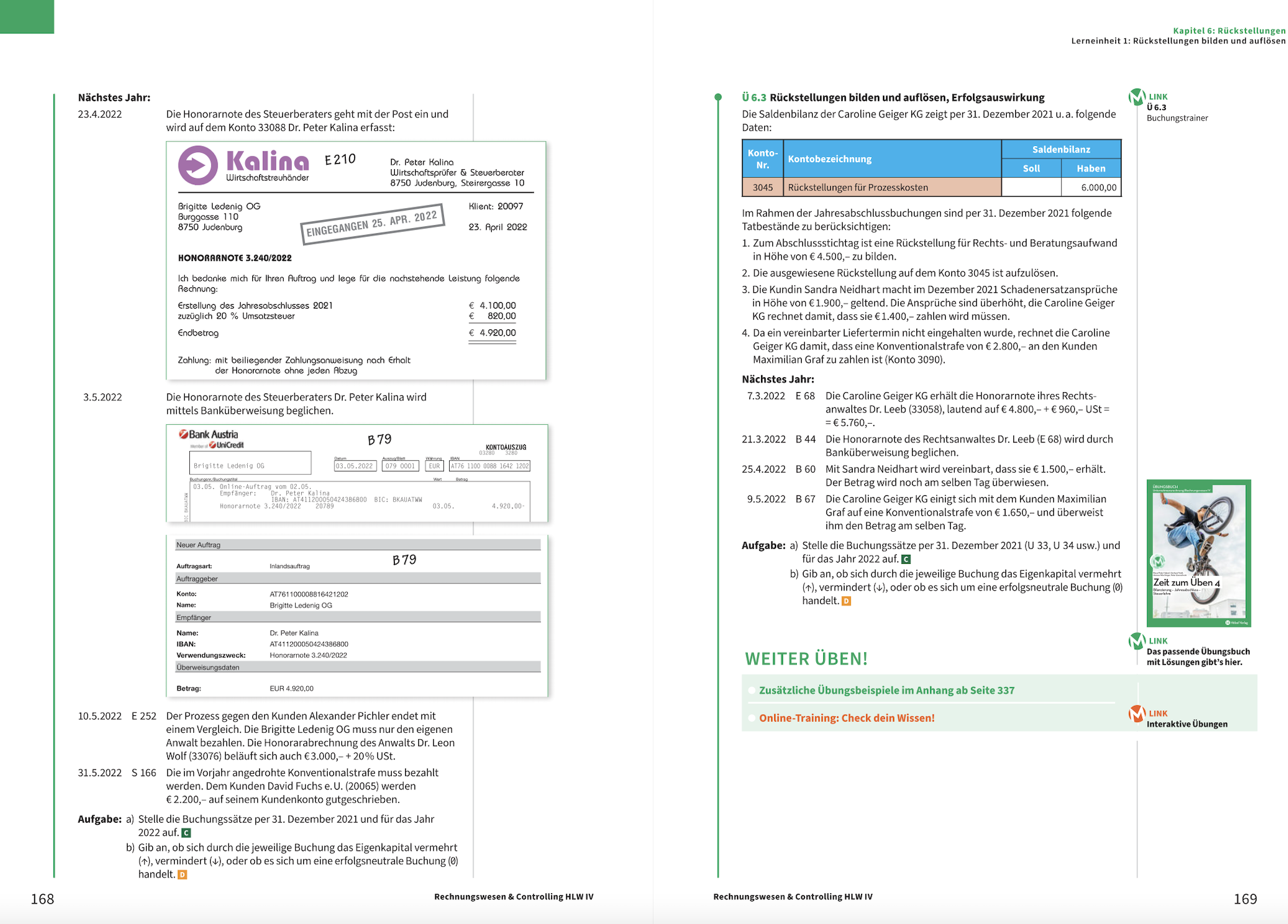 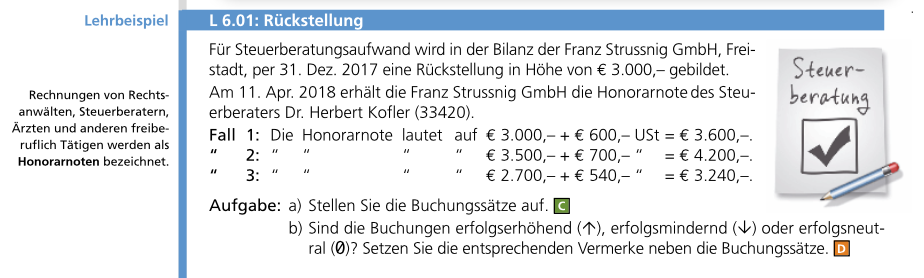 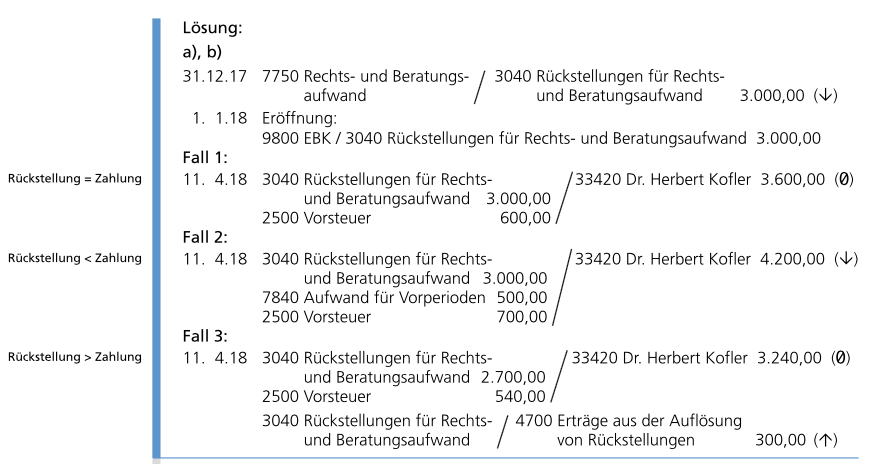 Bezahlung:        33420 Kofler           ....../ 2 Bank                          ......
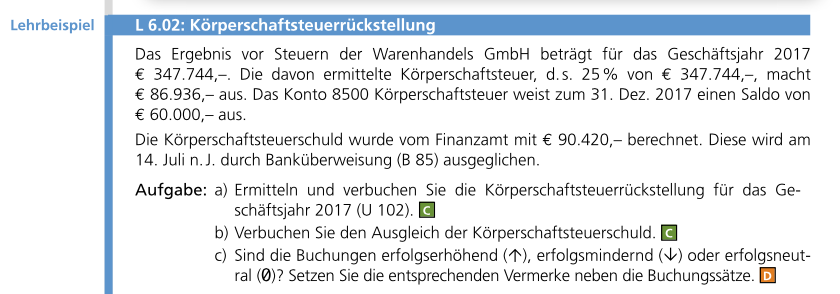 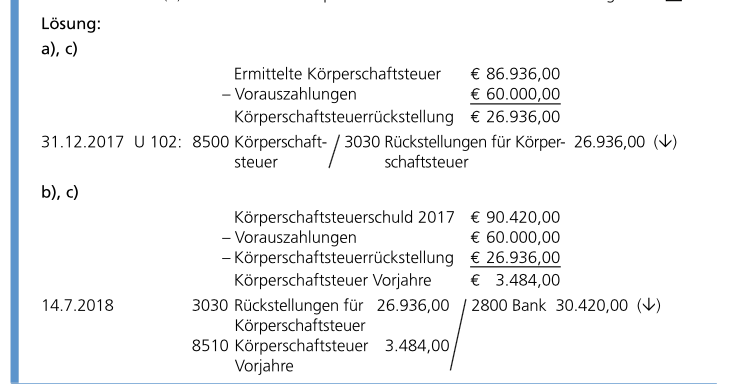 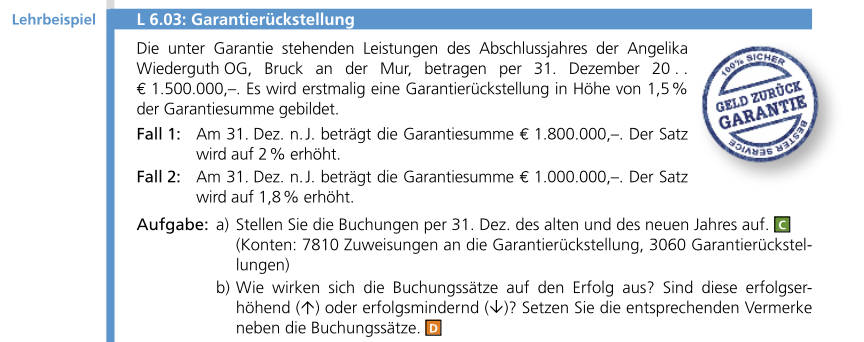 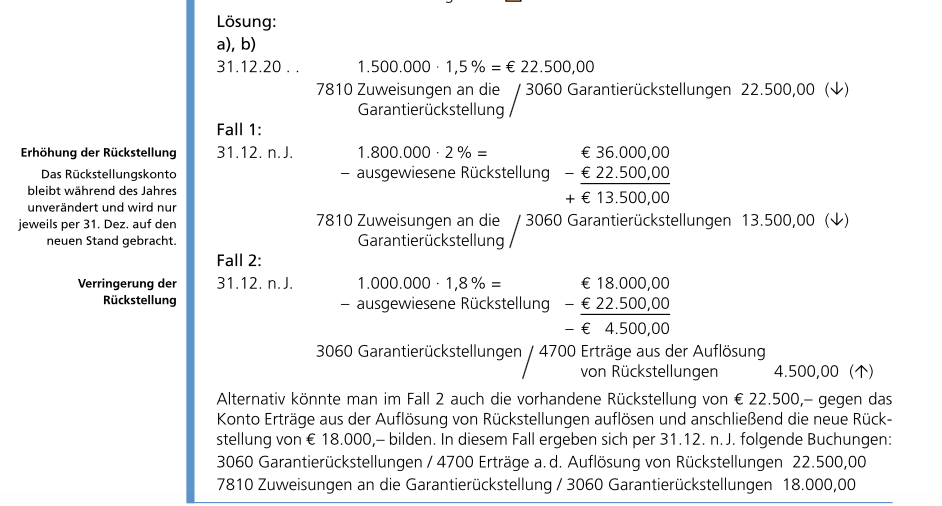 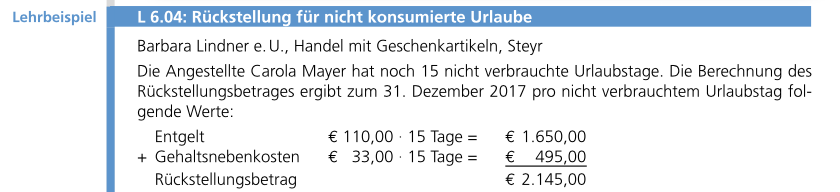 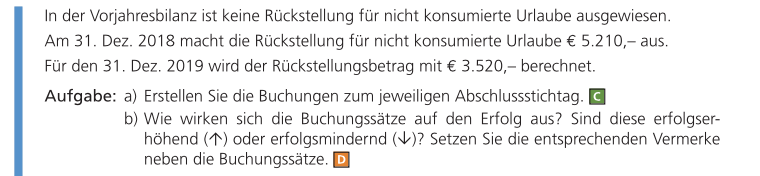 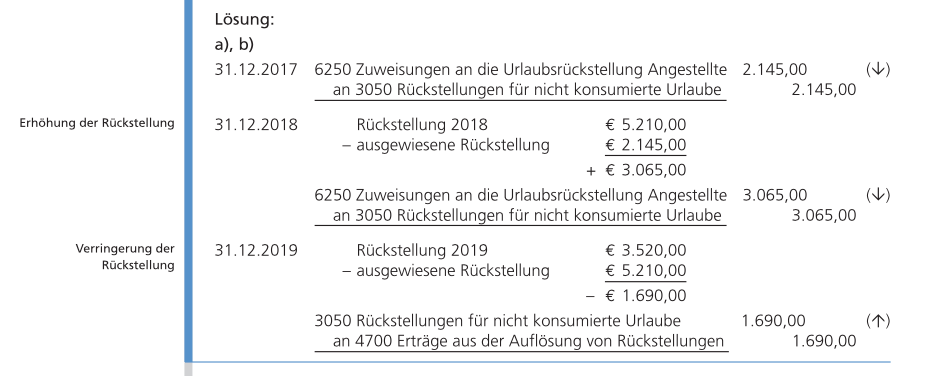